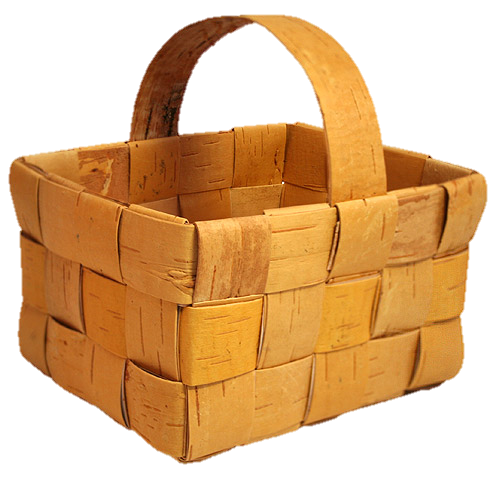 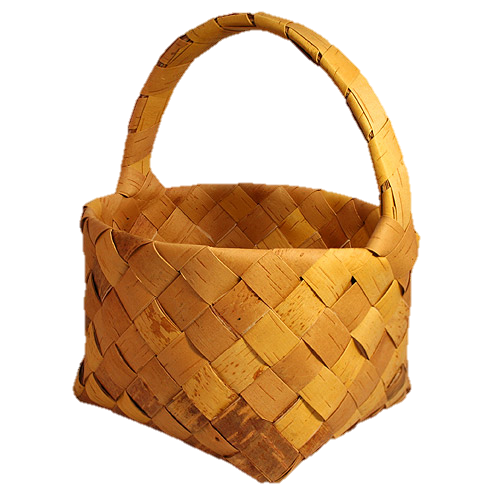 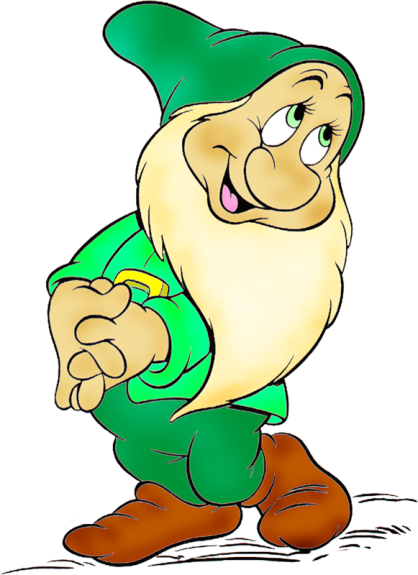 ЛУКОШКО